Застосування фотоефекту:Фотодіод
Підготувала: Мирошниченко Т.
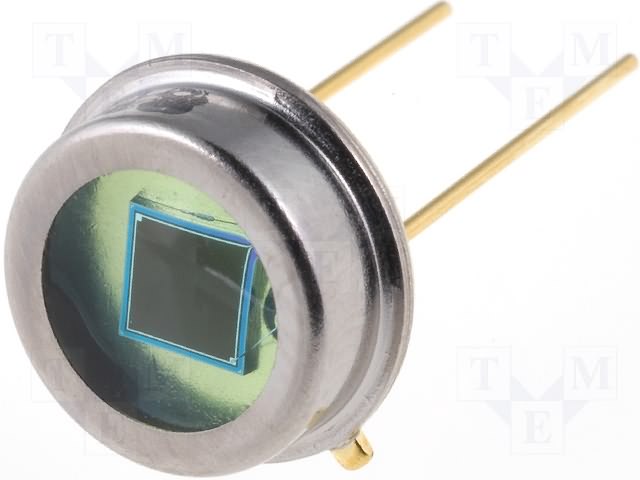 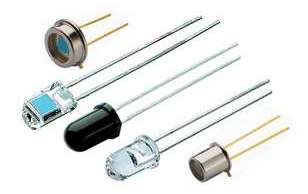 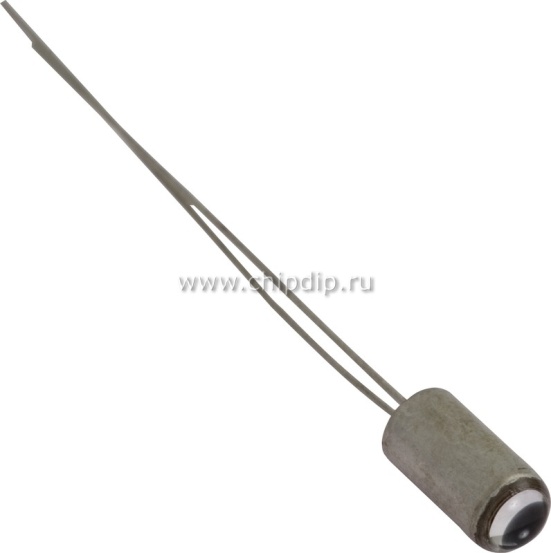 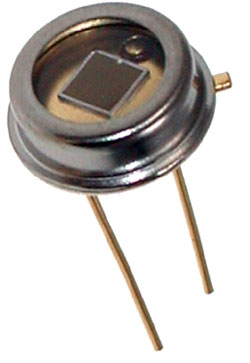 Фотодіоди
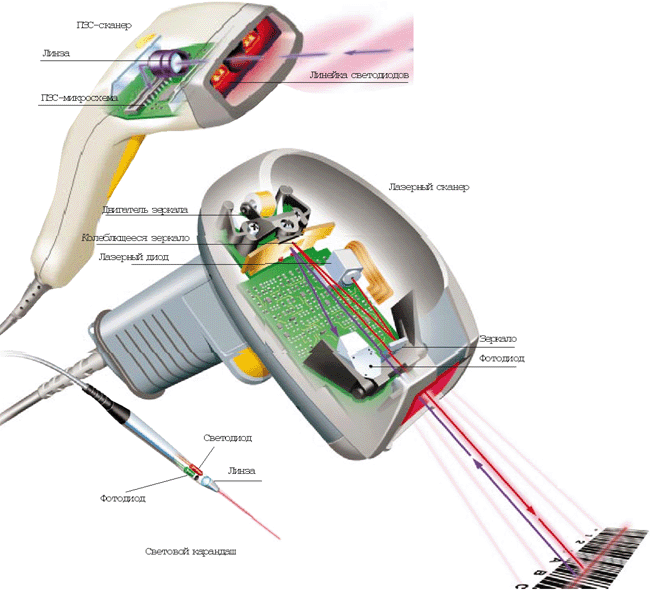 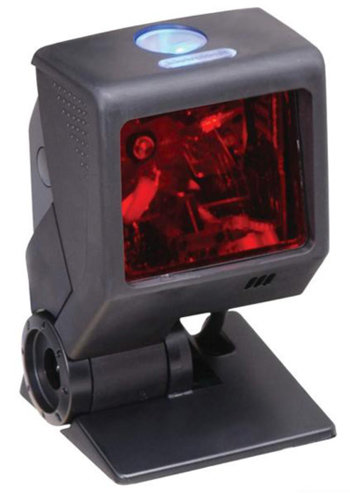